1
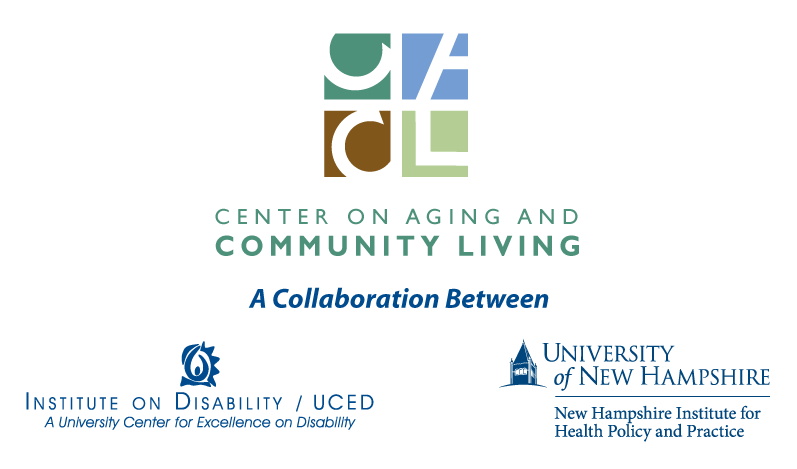 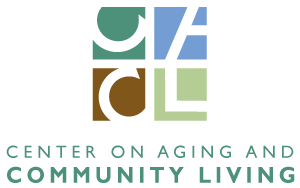 2
Environmental ScanElder Friendly Communities
June 25, 2015
ENSURING THE HEALTH AND DIGNITY OF ELDERS
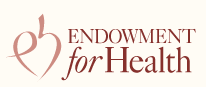 [Speaker Notes: Alison- advocacy
Sue- caregivers, fundamental needs, social & civic
Laura- wellness, housing

Set up a flip chart pages with each area and the two questions- kate

Write out the each area on a flip chart too…or make big print of the wheel?]
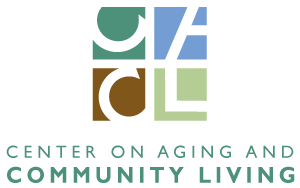 Overview
3
Purpose of the report

Findings by domain area

What we hope to get from you today

Small group discussions to organize work groups
[Speaker Notes: Sue]
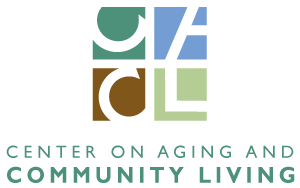 Elder Health Domain Areas
4
Summary of what the research tells us

Overview of the landscape in NH

Examples of best practices nationally

Recommendations
[Speaker Notes: Sue]
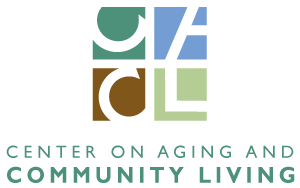 Fundamental Needs are Met
5
Research tells us:
10% of individuals over 65 are living in poverty
50% of women over 65 are economically insecure 
Only half of American communities have thought about addressing needs of aging population 
Economic security gap for NH citizens is $7,842
50% of Manchester residents are at high risk for accidents, depression, and isolation
[Speaker Notes: Sue
WHO definition of an elder friendly community identifies protecting the most vulnerable as key component of elder-friendly community
Fundamental needs for older adults are identified as food, shelter, safety and transportation.
Poverty is an important indicator to consider when assessing how well individuals are able to address their basic needs for food, shelter, and transportation.
U.S. Federal Poverty Guidelines published by the US Department of Health and Human Services identify poverty rate as $11,770 for a household of one and $15,930 for households of two 
Definition of economic security gap: Income level at which older adults can cover basic living expenses without the use of public or private assistance]
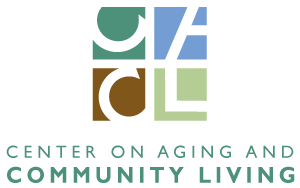 Fundamental Needs are Met
6
NH Landscape
While poverty rates for older adults are lower than for other age groups, they increase dramatically for those over the age of 75
15.5% poverty rate over the age of 75 in NH
24.8% over the age of 85
Nutrition 
Meals on Wheels 
Supplemental Nutrition Assistance Program (SNAP)
Commodity Supplemental Food Program (CSFP)
Safety 
Office of the Long-Term Care Ombudsman
Elder Abuse Advisory Council 
NH Legal Assistance: Senior Law Project  (SLP)
[Speaker Notes: Sue 
Nutrition: 
NH ranks best out of nation for elder food security. 67 locations that provide food assistance including food pantries and other church and community organized food programs.
Meals on Wheels delivered more than 1.2 million meals to 11,596 people in 2012
Supplemental Nutrition Assistance Program (previously known as Food stamp program) serves 7% of older adults ages 75 and older 
Commodity Supplemental Food Program provides free food and information to people over the age of 60 and whose income falls below 130% of poverty guidelines  

Safety: 
World Health Organization states that “elder abuse is a violation of human rights and a significant cause of illness, injury, loss of productivity, isolation and despair” 
National Center on Elder Abuse indicates that reports from state Adult Protective Services agencies shows an increasing trend in the reporting of elder abuse, with financial exploitation being the highest. 
NH Bureau of Adult and Elder Services is charged with investigating reports of abuse and neglect. 
Long-Term Care Ombudsman investigates and resolves complaints or problems of residents residing in long-term health care facilities (i.e. nursing facilities) 
Elder Abuse Advisory Council provides public education and awareness, develops resources and support services, works to improve community relations, and examines and recommends legislation. 
NH Legal Assistance offers legal assistance to persons over age 60 through the Senior Law Project (SLP). SLP assists NH’s most economically and socially needy seniors with a variety of civil and legal problems.]
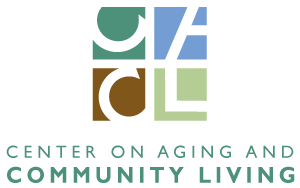 Fundamental Needs are Met
7
NH Landscape
Access to Information about Services
Aging and Disability Resource Centers (SLRCs)
NH 211
Shelter/Warmth
Low Income Home Energy Assistance Program (LIHEAP)
Homeless shelters 
Transportation
NH Transit Association
[Speaker Notes: Sue
Access to Info about Services
Aging and Disability Resource Center network (SLRCs) provide information regarding elder services. 
NH 211 provides toll free phone number and website that provides information about services throughout the state. 

Shelter/Warmth
Low Income Home Energy Assistance Program (LIHEAP) offers heating and weatherization assistance through local community action programs to resident’s income falls below the 200% poverty line.
NH provides funding to about 42 homeless shelters around the state. Granite Way in partnership with 211 provide information related to emergency housing and shelter. 

Transportation
Various agencies provide transportation services in NH. Information can be found on the Bureau of Elderly and Adult Service’s website, ServiceLink Resource Center website, and NHCarePath website. 
NH Transit Association website provides contact info on 12 public transit providers in NH.]
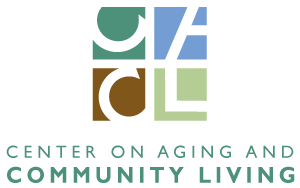 Fundamental Needs are Met
8
Examples of best practices nationally
Nutrition: Meals on Wheels 
Safety: Community Liaison Program 
Access to Information about Services: Aging and Disability Resource Centers
Shelter/Warmth: Elders Living at Home    
Transportation:  
Michigan Program 
Retired Senior Volunteer Program
[Speaker Notes: Sue
Meals on Wheels is the largest and oldest community based senior food nutrition program that is proven as a best practice. It provides more than food to older adults living at home by providing a sense of security and lessened feelings of isolation. 

Community Liaison Program through Easter Seals NH is based on supportive community model which has become a national best practice. This program creates a neighborhood cooperative structure that provides the elderly with security and facilitates access to health and social services. 

Aging an Disability Resource Centers serve as single points of entry into the long-term supports and services system for older adults and people with disabilities. ADRC programs provide information, advice, counseling and assistance, ad person-centered options counseling to help people make decisions about their long-term supports. While there are ADRC networks in every state, NH was ranked #1 in terms of ADRC functions.  

Elders Living at Home run by Boston Medical Center is a best practice in homelessness prevention. The program provides emergency shelter and helps homeless elders find stable housing, the program partners with three area housing authorities to help find stable housing for program participants. 

Michigan program operated by an Area Agency on Aging that uses a one-call/one-click mobility management service that assists seniors and adults with disabilities with locating transportation options. A mobility specialist then handles anything related to mobility and transportation needs such as scheduling rides, older driver safety, and finding transit options. 

Retired Senior Volunteer Program has worked well in rural areas, which matches volunteer drivers with persons needing transportation services.]
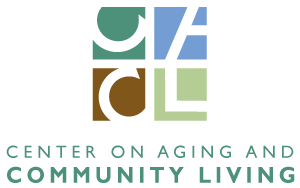 Fundamental Needs are Met
9
Recommendations

Coordinate services at the local level in a way that ensures that each individual’s needs are met

Maintain funding for basic community safety net services 

NH DHHS and DOT collaborate to find innovative and cost effective ways to address NH’s transportation issues
[Speaker Notes: Sue
Funding for these programs is continually at risk, even though research has proven that a small investment in community-based services can delay unnecessary nursing home placement. 

Transportation continues to be one of the most intractable problems facing NH. The lack of affordable, accessible, and reliable transportation continues to be raised as a major barrier to community living for older adults.]
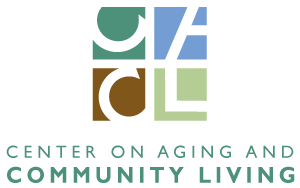 QUESTIONS
10
Does this information resonate with you?
Have we missed an important aspect of this domain?
Are there other NH initiatives that we should highlight?
Are there other important recommendations to consider?
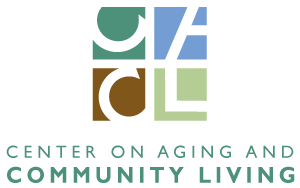 A Broad Range of Living Arrangements are Available
11
Research tells us:
Safe and affordable housing is an important social determinant of health
Aging in Place vs. Aging in Community 
Community Planning and Zoning 
Affordability and Accessibility
 59% of older renters and 33% of older homeowners spend more than 30% of their income on housing costs
Home Modification
Universal Design in building new homes
[Speaker Notes: Laura
Safe and affordable housing is identified as an important social determinant of health and well-being. 
There must be both affordable and accessible housing as well as access to supportive services to help them remain in their homes and communities. 
Aging in place emphasizes aging in a familiar environment, preferably one’s own home, Aging in community refers to aging in one’s community while transitioning into settings that provide increased support and care.]
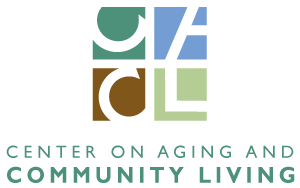 A Broad Range of Living Arrangements are Available
12
Research tells us:
Resources to Support Living at Home: New and innovative models being developed
Examples:
accessory apartments
shared housing arrangements
co-housing arrangements
multi-family apartments
village models
assisted living
continuing care retirement communities
naturally occurring retirement communities (NORCs)
Green House Model for nursing homes
[Speaker Notes: Laura
Safe and affordable housing is identified as an important social determinant of health and well-being. 
There must be both affordable and accessible housing as well as access to supportive services to help them remain in their homes and communities. 
Aging in place emphasizes aging in a familiar environment, preferably one’s own home, Aging in community refers to aging in one’s community while transitioning into settings that provide increased support and care.]
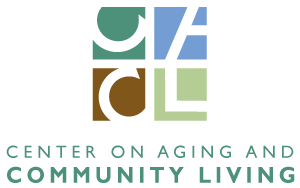 A Broad Range of Living Arrangements are Available
13
NH Landscape
Affordable housing projects: Echo Valley Village
NH Community Loan Fund 
Moore Options for Seniors based in Manchester
Co-Housing Developments: Nubanusit Neighborhood Farm (Peterborough) and Pinnacle (Lyme)  
Assisted Living Residences
CCRC (4 in NH)
Nursing Facilities 
Village to Village Networks in Monadnock, New London and Nashua
[Speaker Notes: Laura

NH has 28 affordable housing projects comprised of 795 affordable apartments (Echo Valley Village in Pittsburg, NH is example; another example is Sundance Village in Manchester)
NH Community Loan Fund helps residents who live in manufactured housing to convert mobile home parks into consumer cooperatives owned and governed by their residents 
Moore Options for Seniors facilitates a home share model that connects seniors and individuals with extra space in their homes in a mutually beneficial, long-term environment.]
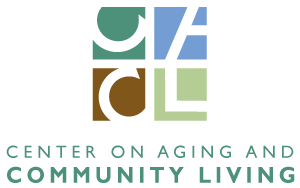 A Broad Range of Living Arrangements are Available
14
Examples of Best Practices Nationally:
HomeShare VT

Support and Services at Home (SASH)  

 Rural Senior Housing Initiative (Housing Assistance Council)
[Speaker Notes: Laura]
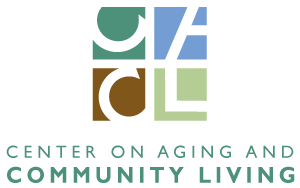 A Broad Range of LivingArrangements are Available
15
Recommendations
Strategize how technology and housing design can support aging in place

Educate general public and policy makers about housing needs of older residents 

Collaborate with planning officials to change zoning laws
[Speaker Notes: Laura
Coalesce housing developers, home builder associations, realtors, and health and human service providers to strategize how technology and housing design features can support aging in place]
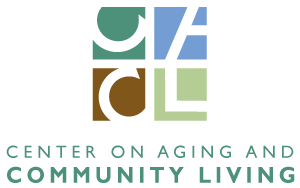 QUESTIONS
16
Does this information resonate with you?
Have we missed an important aspect of this domain?
Are there other NH initiatives that we should highlight?
Are there other important recommendations to consider?
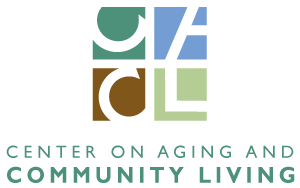 Support is Provided to Caregivers and Families
17
Research tells us:
Caregivers, for purposes of this section, are defined as unpaid relatives or friends
Baby boomers at nexus of caring for aging parents, preparing for own aging, and caring for children at home
Older adults who need assistance generally have at least one family member proving support (Johnson and Catalano 1983)
About 78-80% of all care provided at home is by family and friends (Thompson 2004)
36% of family caregivers care for a parent (FCA 2009)
7 out of 10 caregivers are caring for loved ones 50+
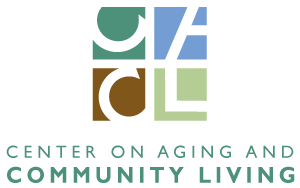 Support is Provided to Caregivers and Families
18
Research tells us:
Almost 20% of the adults in NH report providing care to a friend or family member (BRFSS 2010) 
64% are women
57% between ages of 40-64 
Economic costs to caregivers (especially women): $324,044 in lost wages, social security and pension benefits over a lifetime (MetLife 2011)
Value of family caregiving: $375 billion/year nationally (Evercare 2009; Feindberg et all 2011)
[Speaker Notes: Sue]
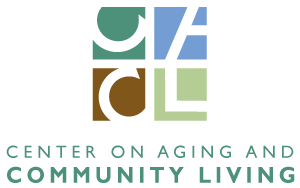 Support is Provided to Caregivers and Families
19
Brief overview of NH:
NH Family Caregiver Support Program
Powerful Tools for Caregivers
Local Support Groups
Alzheimer’s Cafes
Annual Caregiver Conference
Lifespan Respite Coalition
[Speaker Notes: Briefly describe each….]
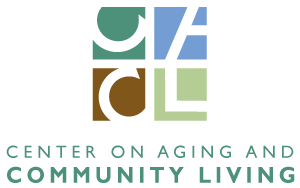 Support is Provided to Caregivers and Families
20
Examples of Best Practices Nationally:
Programs should include core services
Assessment
Individual counseling
Caregiver education
Caregiver support programs
Respite care
Numerous programs across the country: One example is Resources for Enhancing Alzheimer’s Caregiver Health (REACH) program (Burgio, et al. 2009)
[Speaker Notes: Breifly describe each]
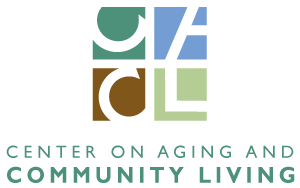 Support is Provided to Caregivers and Families
21
Recommendations
Improve caregiver access to information about the care needs of loved ones
Improve communication with medical system (CARE Act)
Coaching for caregivers to develop advocacy skills for the care receiver
Expand workplace benefits – caregiver friendly policies
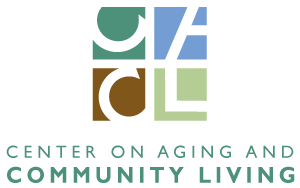 QUESTIONS
22
Does this information resonate with you?
Have we missed an important aspect of this domain?
Are there other NH initiatives that we should highlight?
Are there other important recommendations to consider?
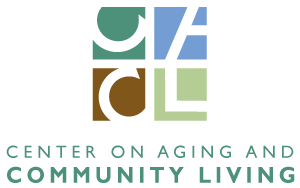 Social and Civic Engagement Options are Plentiful
23
Research tells us:
Health risks related to lack of social connectedness (Cornwell and Waite 2009) 
Elders as significant contributors to society and providing opportunities for meaningful engagement are core characteristics of aging friendly communities (Austin, McClelland, Perrault, & Sieppert, 2009)
Types of social and civic engagement
Individual and collective civic engagement 
Productive Aging through volunteering 
Intergenerational Communities promote interdependence
[Speaker Notes: Sue]
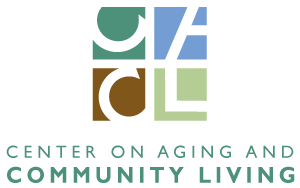 Social and Civic Engagement Options are Plentiful
24
NH Landscape
28.9% of NH residents age 65 - 74 volunteer and 23.2% of NH residents over age 75 volunteer (higher than national average)
65 – 74 year olds volunteer an average of 64 hours per year (lower than national average)
United Valley Interfaith Project 
Aging in Community Campaign
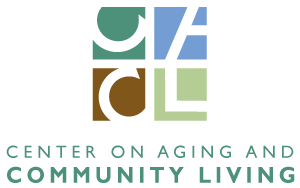 Social and Civic Engagement Options are Plentiful
25
Examples of Best Practices Nationally:
Senior Corps 
Foster Grandparents
RSVP
Senior Companions
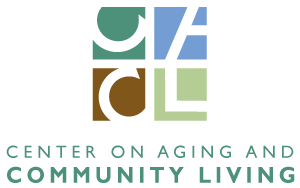 Social and Civic Engagement Options are Plentiful
26
Recommendations
Provide social activities for diverse interests and talents of older adults
Create opportunities for multigenerational activities
Create opportunities for older adults to be engaged in paid and volunteer employment 
Provide opportunities for older adults to become and/or remain active in political process
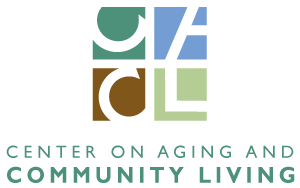 QUESTIONS
27
Does this information resonate with you?
Have we missed an important aspect of this domain?
Are there other NH initiatives that we should highlight?
Are there other important recommendations to consider?
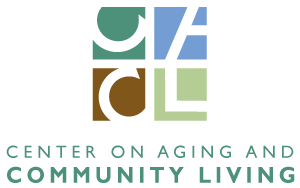 Quality Physical and Mental Wellbeing Supports are in Place
28
Research tells us:
“Health is a state of complete physical, mental, and social well-being, and not merely the absence of disease or injury” (WHO)

Good health and wellness is considered a critical factor for older adults to remain independent, remain in the community, and participate in activities that give meaning and pleasure to life (Felderman & Oberlink, 2003)
[Speaker Notes: Laura

Defining the quality of access to physical and mental wellbeing supports is an undertaking that research in each silo has approached. For the purpose of this paper, quality of access will be addressed through the recommendations section where linkages to best or promising practices are identified. The national quality landscape for medical, mental health, and long term services and supports systems all have initiatives and are at varying stages of maturity in quality measurements. As those systems progress, programing should be tied to those measures.]
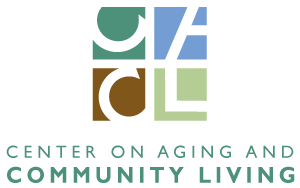 Quality Physical and Mental Wellbeing Supports are in Place
29
Research tells us 
High health care costs in the final years of life (Lynn & Adamson)
Current system slow to adapt to challenges of older population (Lynn & Adamson)
% of adults who are up-to-date on core preventative services is low (CDC, 2012)
Lack of coordination between medical system (treating illness) and community based organizations (providing preventive services)
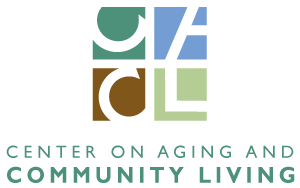 Quality Physical and Mental Wellbeing Supports are in Place
30
Research tells us 
80% of older adults require care for at least one chronic condition; 50% have multiple chronic conditions; 60% managing three or more prescription medications (Thorpe, Thorpe, Kennelty, & Pandhi, 2011)
Access to medical care prevents new illness & reduces acute care costs (Thorpe, et al., 2011)
Focus on weaknesses instead of strengths (Beck, 1999)
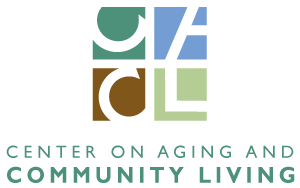 Quality Physical and Mental Wellbeing Supports are in Place
31
Research tells us 
60+ large part of population but use of mental health services is below expected levels
Inquiry at primary care physician's office who have limited training and symptoms attributed to aging process (by older adults and physicians)
Older adults do not self refer to CMH (Persky, 2015)
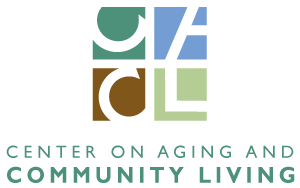 Quality Physical and Mental Wellbeing Supports are in Place
32
Research tells us
Palliative care - decreased emergency room visits and less likely to suffer from depression (Home Care Assistance, 2012)
Self-Determination Act (1991)- document end-of-life wishes through advance directives
Only 28% of home health care patients have AD (Jones, Moss, & Harris-Kojentin, 2011)
NH recognizes only an AD per state statute (Malley, 2012)
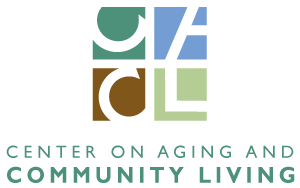 Quality Physical and Mental Wellbeing Supports are in Place
33
Research tells us

Workforce

Technology
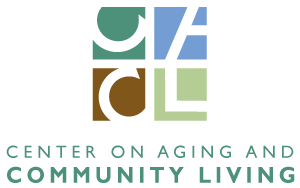 Quality Physical and Mental Wellbeing Supports are in Place
34
Current Landscape in NH
SeniorsCount Frail Elder Community Liaison program
NH Citizens Health Initiative 
NH Falls Reduction Task Force
Chronic Disease Self-Management 
Senior Centers (programming in general and Concord Regional VNA)
SLRC care transitions programs
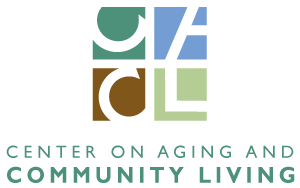 Quality Physical and Mental Wellbeing Supports are in Place
35
Current Landscape in NH
Parish Nurse Center for Wellness (St. Josephs Hospital)
United Valley Interfaith Project- Aging with Dignity
Provider Orders for Life Sustaining Treatment (POLST)
Project ENABLE (Educate, Nurture, Advise Before Life Ends)
NH Hospice and Palliative Care Organization
[Speaker Notes: UVIP’S new Aging with Dignity campaign is off and running 
“Where can we all together make a difference in our community on things important to our seniors and their wellbeing?”
ng in Place — How can I stay in my home more easily and for longer? How can I alter my home and my lifestyle, and get trustworthy help, to allow me stay there?
Planning — How can I do a better job of planning for my later years — financially, medically, theologically, quality of life, end-of-life?
Transportation — When I can no longer drive, how can I get rides not only to the necessary medical and shopping destinations but also to the fun stuff like my book group or a play?
Elder Facility Selection — How can I make a more informed decision about whether to go into a living facility, and better choose the right facility for me or my loved one
Community Nursing — How might we make the benefits of nurse outreach to seniors in their homes, based either in parishes or the broader community, available to more seniors, especially in less affluent communities?
Armed with these 200+ stories and our sense of direction, UVIP’s next step is to engage and talk with the many experts and other groups working on the needs of seniors. This is both to benefit from their experience and wisdom and to build collaborative efforts and avoid duplication.]
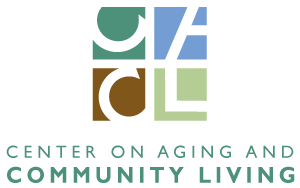 Quality Physical and Mental Wellbeing Supports are in Place
36
Best Practices Nationally
Community Care Organization (Expanded Chronic Care Model)
Sickness Prevention Achieved through Regional Collaboration (SPARC)
Osteopathic Medicine’s Balancing Act Program
Aging and the National Prevention Strategy 
Support and Services at Home (SASH)
Community Health Worker Pilot Project
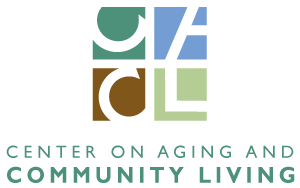 Quality Physical and Mental Wellbeing Supports are in Place
37
Best Practices Nationally
Alliance of Community Health Plans
Fallon Health
Geisinger Health Plan
Kaiser Permanent
Presbyterian Health Plan
Illinois Integrated Health Care Clinics
West Side Court
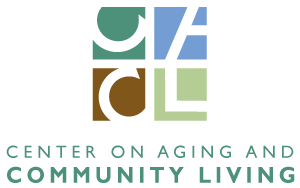 Quality Physical and Mental Wellbeing Supports are in Place
38
Best Practices Nationally
Program of All-Inclusive Care for the Elderly (PACE)
End of Life Care for Persons with Serious Mental Illness 
Palliative Care Services:  Solutions for Better Patient Care and Today’s Health Care Delivery Challenges
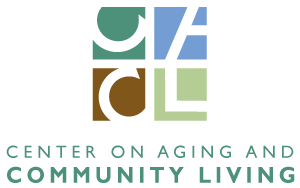 Quality Physical and Mental Wellbeing Supports are in Place
39
Recommendations
Preventative
Medical
Mental health
Palliative care
Planning for end of life care
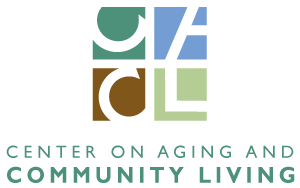 QUESTIONS
40
Does this information resonate with you?
Have we missed an important aspect of this domain?
Are there other NH initiatives that we should highlight?
Are there other important recommendations to consider?
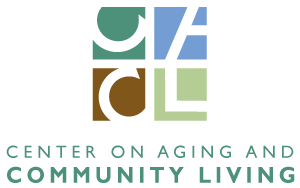 Advocates for Elder Issues are Effective
41
Research tells us:
Accomplishing effective advocacy 
Greatest social changes in American history 
Lack of collective action for older adults
Increased diversity of older adult population
Difficulty in unifying interest groups
Lack of leadership to build grassroots advocacy 
Underutilization of think tanks, technology, and other tools
Lack of cross-generational solidarity
Build support across the political landscape
[Speaker Notes: Alison]
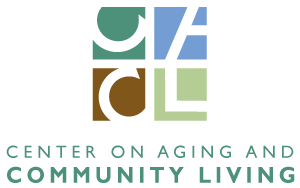 Advocates for Elder Issues are Effective
42
Research tells us: 
Cultural Assumptions about Aging
Public vision of aging
Stereotypes
Discrimination
Recognizing aging concerns as civil rights issues
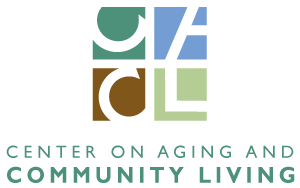 Advocates for Elder Issues are Effective
43
NH Landscape
NH Senior Leadership Series
State Committee on Aging (SCOA) 
NH AARP
Elder Rights Coalition (ERC) 
EngAGING NH
Other organizations that support/advocate for aging issues:
Granite State Organizing Project; NH Citizens Alliance for Action; NH Public Health Association; Healthy Eating Active Living
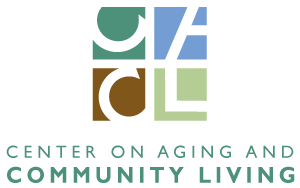 Advocates for Elder Issues are Effective
44
Examples of Best Practices Nationally:
Joint Public Affairs Committee for Older Adults 
Institute for Senior Action 
California Senior Leaders Program
California Senior Leaders Alliance 
Collective Impact
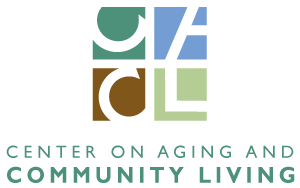 Advocates for Elder Issues are Effective
45
Recommendations 
Promote positive cultural image of aging through marketing campaign
Support grassroots advocacy movement  
Utilize civil rights perspective to support the development and passage of elder friendly laws
Support education and training to establish network of passionate advocates
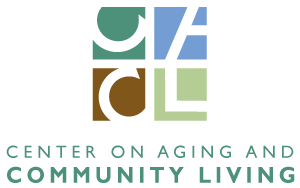 QUESTIONS
46
Does this information resonate with you?
Have we missed an important aspect of this domain?
Are there other NH initiatives that we should highlight?
Are there other important recommendations to consider?
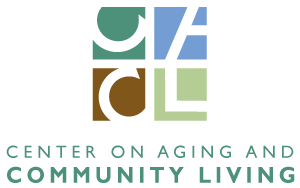 Thank You!
47
Small Group Discussions
Introductions
Confirm dates of next meeting(s)
Review task and work plan template
Any comments on current status of research in your domain?